ПРАК как метод опосредованной психокоррекции в реабилитации зависимых
Докладчик: медицинский психолог 
психологической лаборатории ГАУЗ «ООКНД»
                    Жданова Наталья Владимировна
Оренбург, 2017 г.
Что представляет собой комплекс ПРАК?
Программно-аппаратный резонансно-акустический комплекс (ПРАК)
Как метод психосоматической коррекции с использованием раздельной светозвуковой стимуляции полушарий мозга одобрен Минздравом РФ и рекомендован для оснащения - прежде всего наркологических диспансеров и психиатрических больниц.
Что представляет собой комплекс ПРАК?
В основу метода легли: 
Знания о воздействии различными волновыми диапазонами на состояние человека;
Использование свето-звуковой стимуляции мозга для коррекции его функций и для более полной его реабилитации;
Правильная организация комфорта процедуры.
Методы воздействия:
Бинауральные биения, скрытые за приятной музыкой в наушниках;
Релаксирующий и дополняющий эффективность видеоряд и светотерапия;
Комфортное горизонтальное расположение тела.
ПРАК – метод опосредованной психокоррекции
В медицинской реабилитации ГАУЗ «ООКНД» метод ПРАК используется с декабря 2011 г. Проведение сеансов было возложено на медицинских психологов, так как данный метод является методом опосредованной психокоррекции, прежде всего, эмоционального состояния пациентов.
Особенности применения метода ПРАК
Противопоказания
Показания к применению
Склонность к любым формам эпилепсии
Шизофрения
Патологические формы аритмий различного генеза
Острый абстинентный синдром любой этиологии
Повышенная светочувствительность
Имплантированный кардиостимулятор
Эмоциональная лабильность
Вегетативные нарушения
Астено-депрессивные нарушения
Беспокойство и депрессия
Бессонница
Головные боли
Требования к проведению сеансов ПРАК
Обязательным условием эффективного терапевтического воздействия комплекса ПРАК является специально подготовленное для создания релаксационного эффекта помещение, кабинет релаксации.
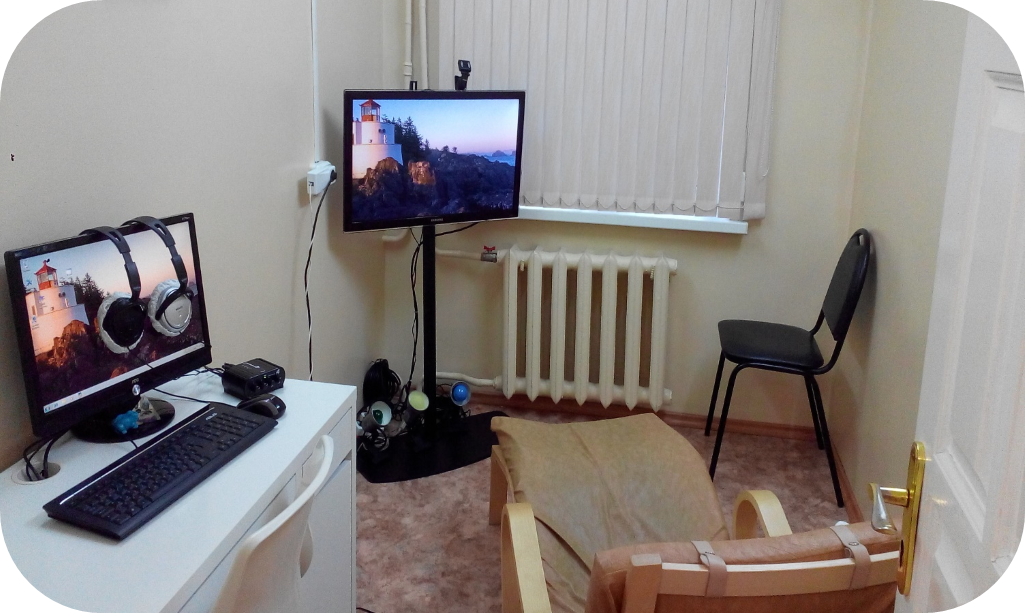 Рабочее место психолога включает в себя:
генератор резонансно-акустических колебаний;
компьютер для воспроизведения аудио- и видеоряда;
пульт смешивания звуковых сигналов;
систему видео-мониторинга состояния пациентов;
Приборы освещения (лампы).
Рабочее место специалиста, проводящего сеанс
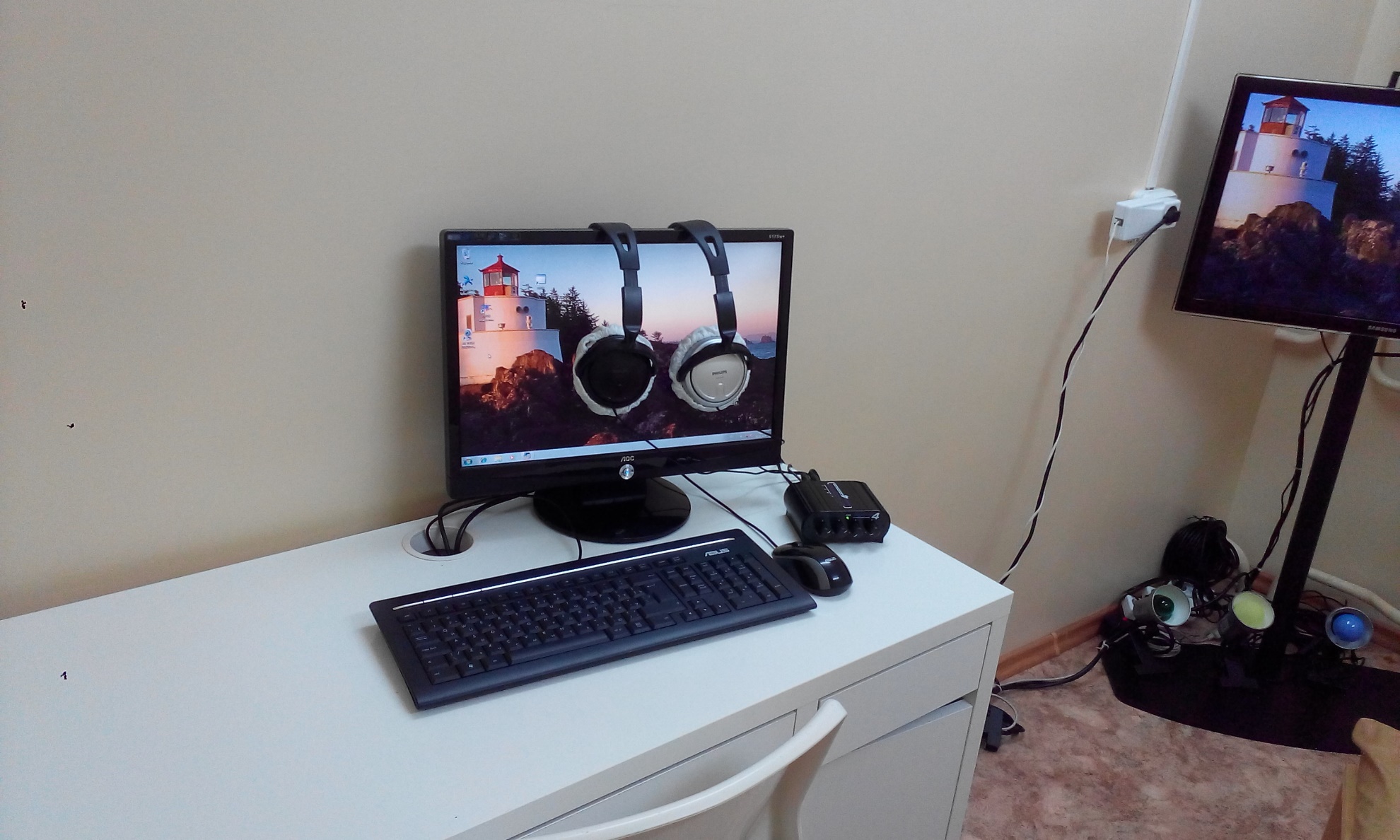 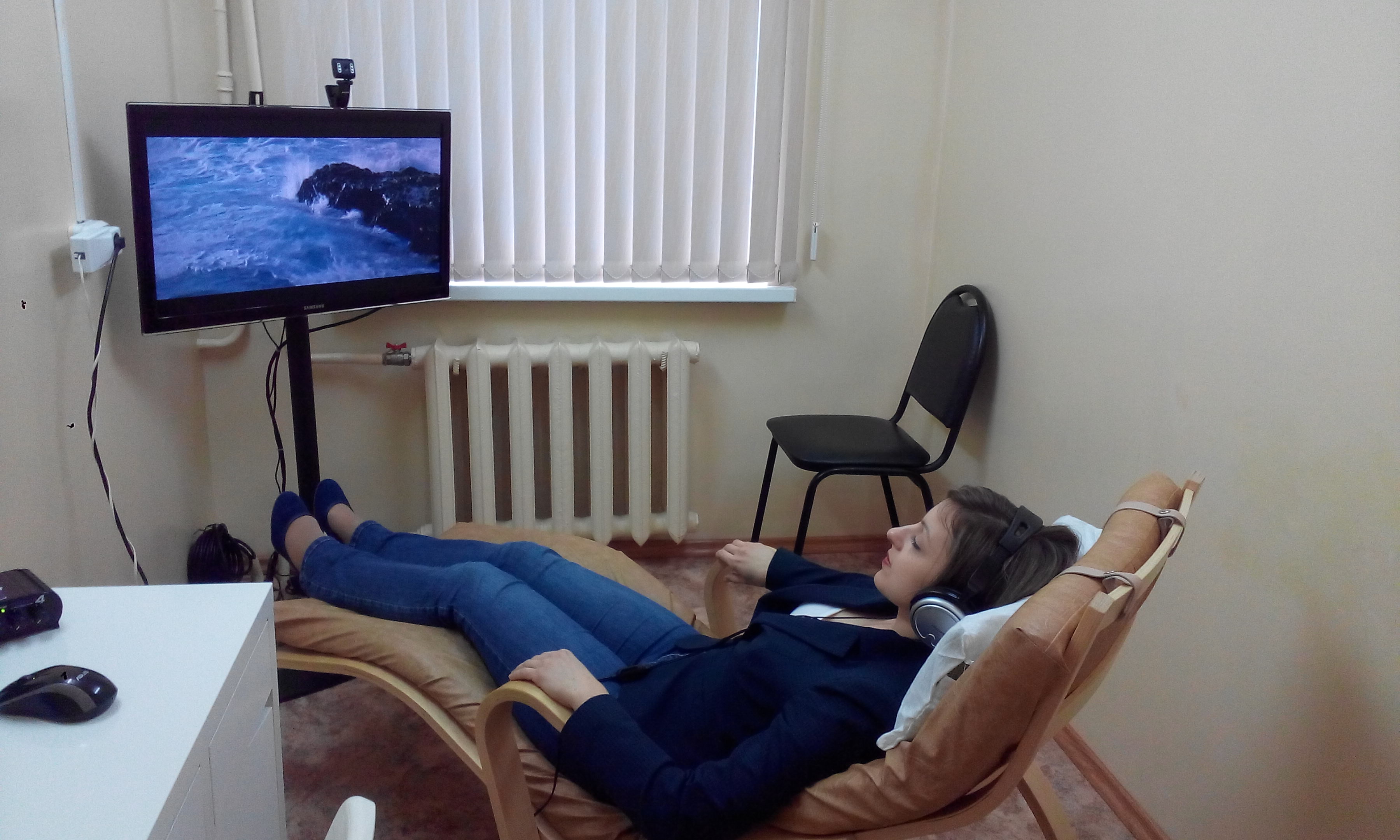 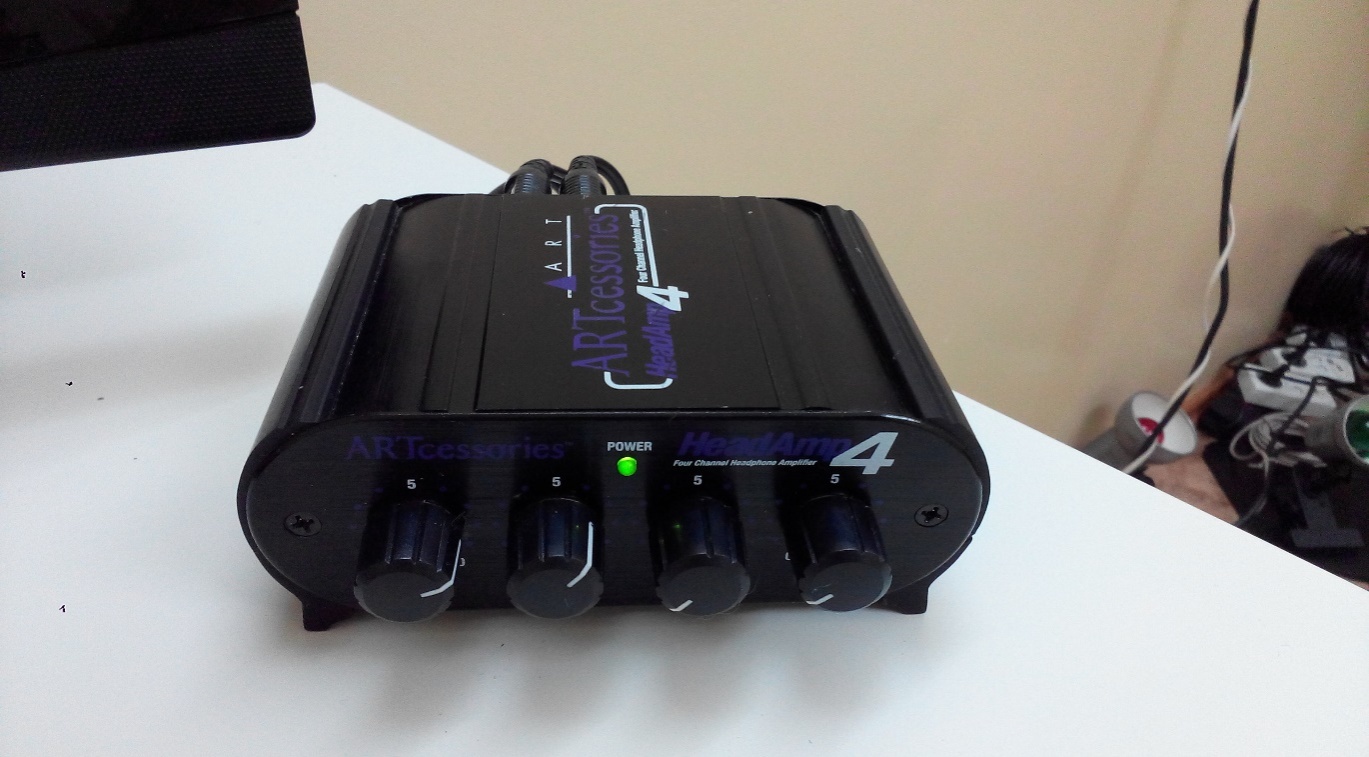 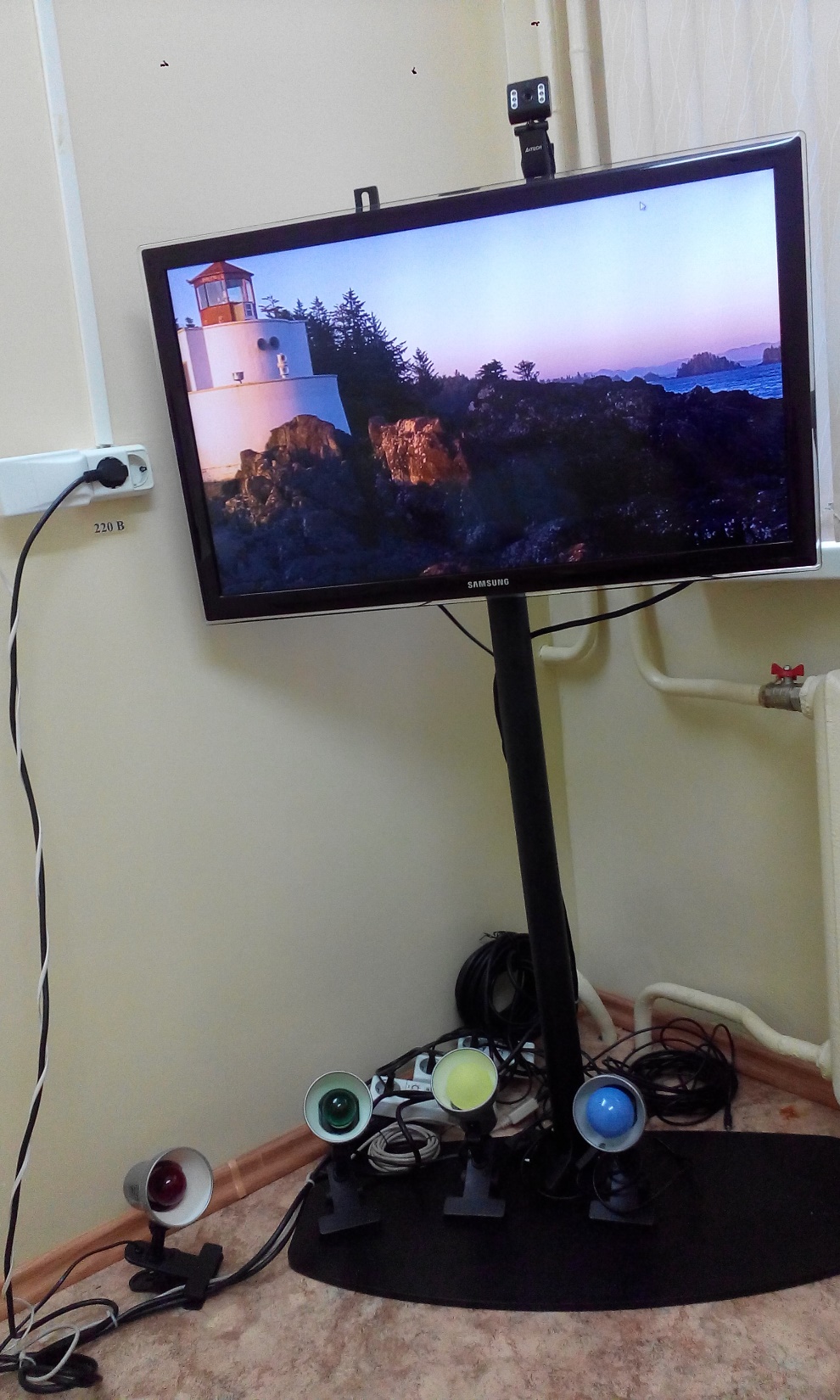 Место пациента комплектуется:
специальным мягким креслом;
персональным видеомонитором;
наушниками с высокой чувствительностью.
Место пациента
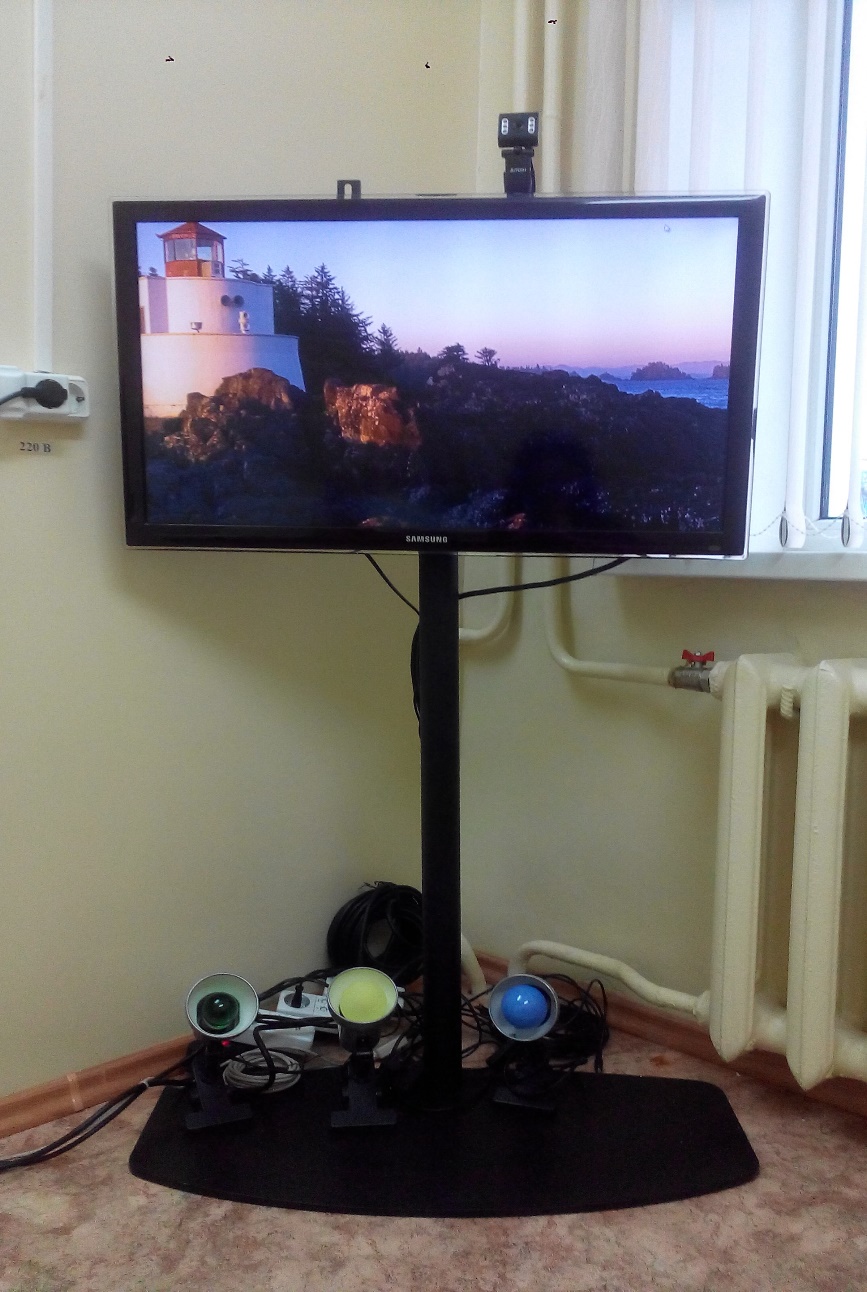 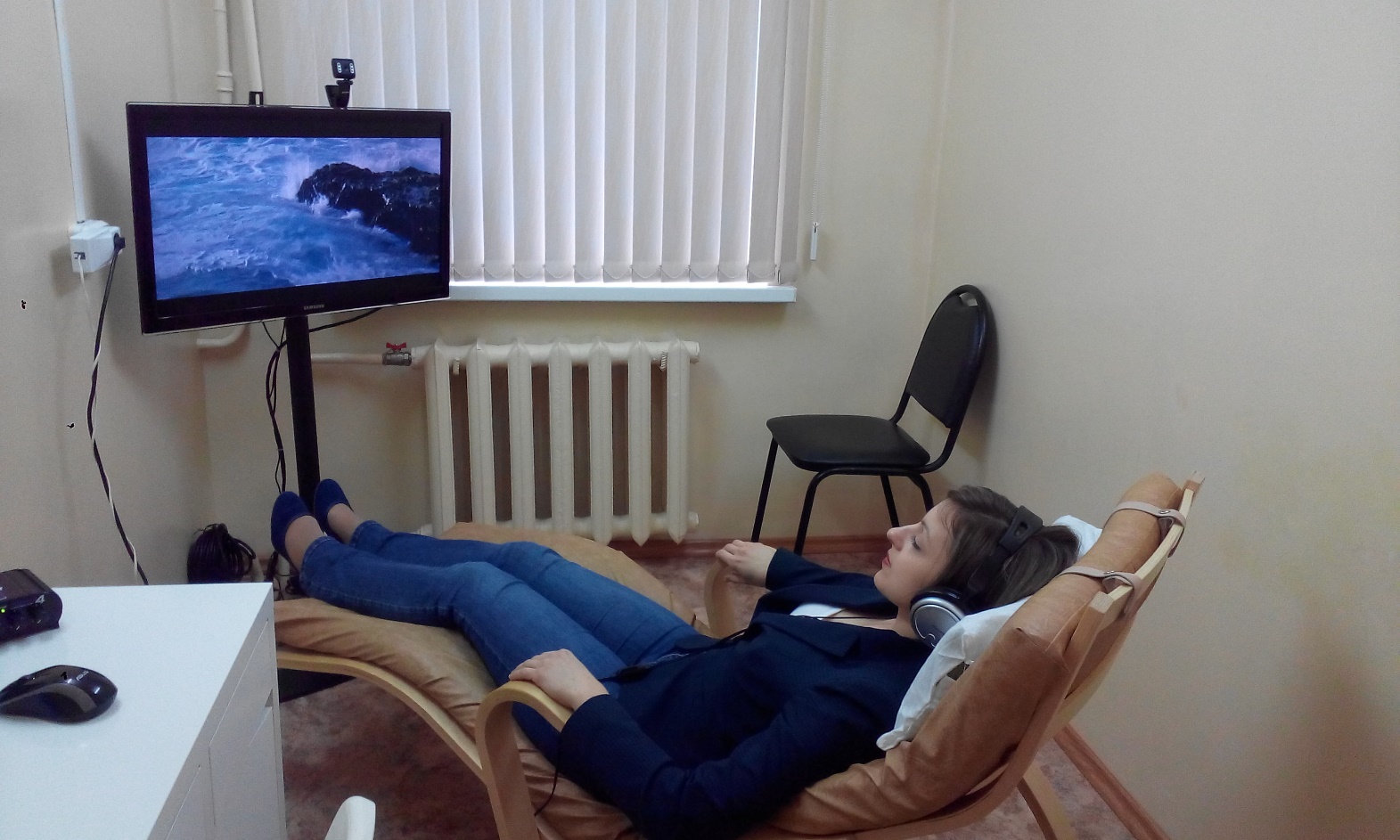 В базовой комплектации ПРАК четыре программы:
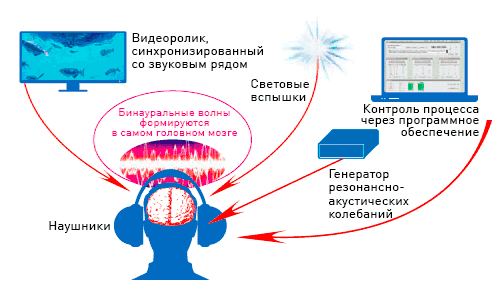 Релаксация
Сон
Головная боль
Медитация


                                                                 

схема работы
Применение  ПРАК в отделении медицинской реабилитацииГАУЗ «ООКНД»
Проведение сеансов ПРАК пациентам назначает лечащий врач с учетом физического самочувствия и актуального эмоционального состояния. 
Рекомендуемое количество сеансов – 8-10, но возможно увеличение либо уменьшение количества проводимых сессий в зависимости от состояния и жалоб пациента.
Проведение сеанса ПРАК
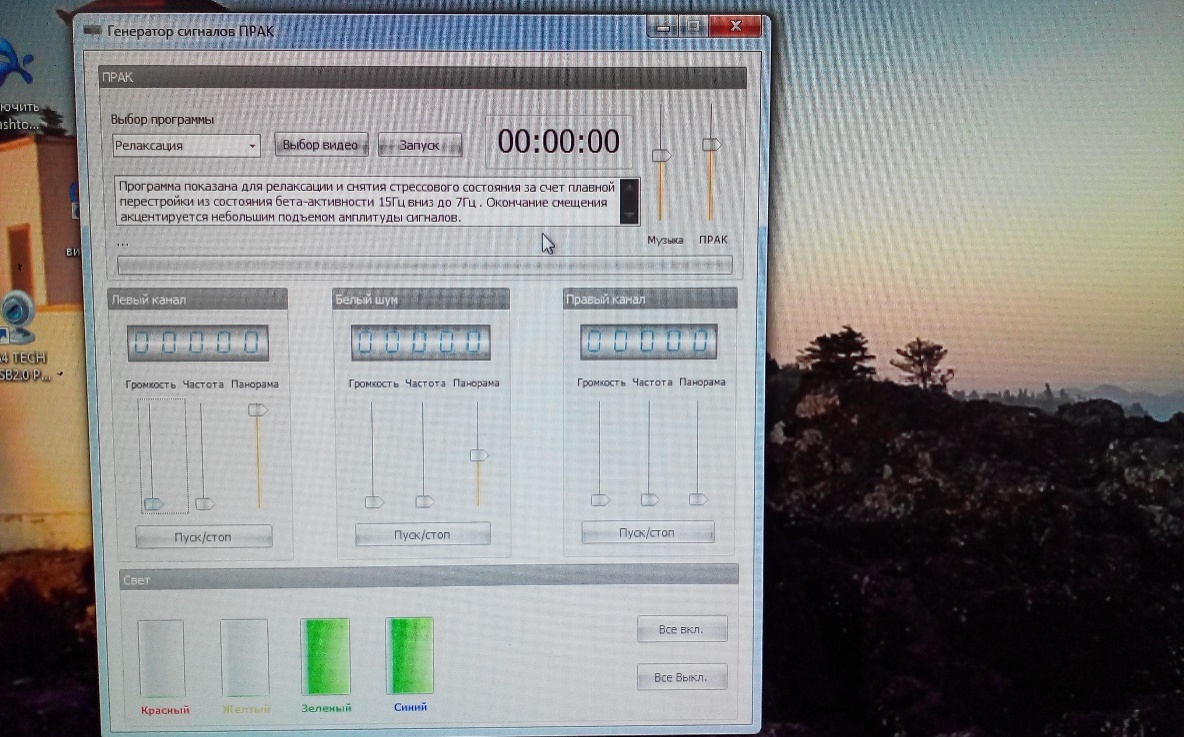 Применение ПРАК в отделении реабилитации ГАУЗ «ООКНД»
Результаты
С каждым годом увеличивается количество пациентов, которым проводятся сеансы ПРАК, а так же, возрастает число проводимых сеансов. Такой рост показателей связан, во-первых, с увеличением обращений зависимых людей за помощью, а во-вторых, с повторным проведением сеансов ПРАК отдельным пациентам, так как 8-10 сессий для лиц с зависимостью от ПАВ (особенно от синтетических психостимуляторов) не всегда оказывается достаточно для формирования устойчивых навыков расслабления и нормализации сна.
Выводы
Метод нашел широкое применение у пациентов с зависимостью от ПАВ в отделении медицинской реабилитации ГАУЗ «ООКНД»
Метод не отрицает, а расширяет традиционный инструментарий психологов и психотерапевтов в наркологических отделениях
Метод ПРАК прост в применении и практически не имеет побочных эффектов
Выводы
Повышение на фоне седативного эффекта уровня физической активности, умственной работоспособности, улучшения настроения, внимания и памяти свидетельствует об оптимизирующем влиянии метода бинауральных биений на функционально-метаболическую активность организма человека
Возникающий при проведении сеансов седативный эффект наступает значительно быстрее, чем при приеме транквилизирующих средств, и носит устойчивый пролонгированный характер
Спасибо за внимание!